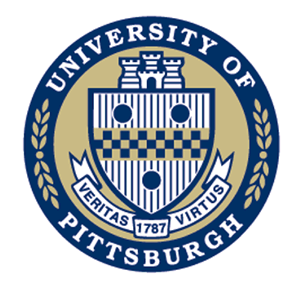 Nutrition Overview & Prioritized Research
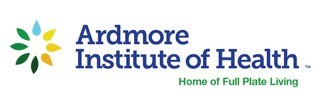 Neal Barnard

Reactors:  Frank Hu, Wayne Dysinger, Kim Williams
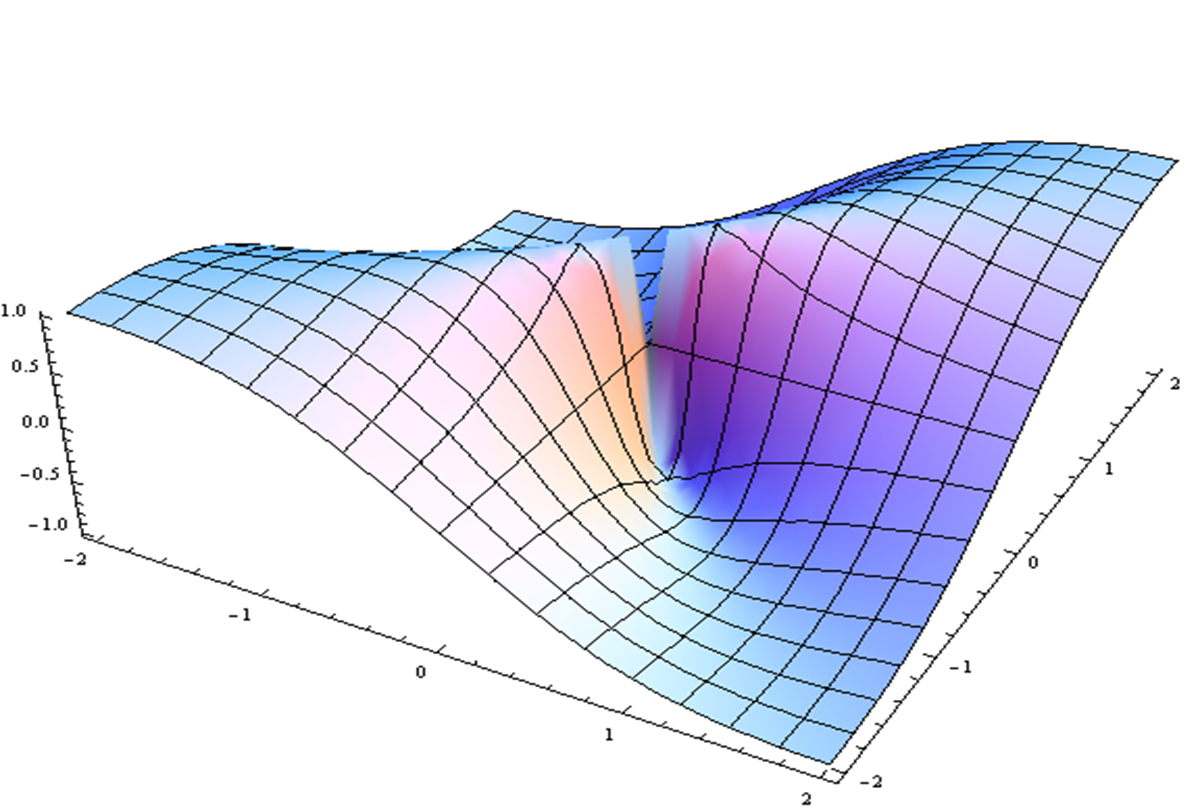 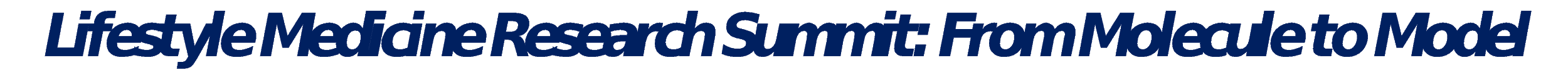 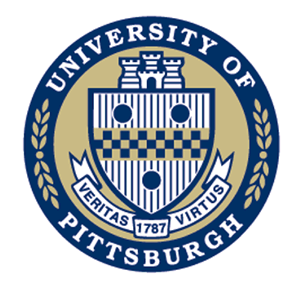 Research Recommendations in Nutrition
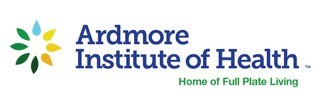 Neal D. Barnard, MD, FACC 
Adjunct Professor of MedicineGeorge Washington University School of Medicine President, Physicians Committee Washington, DC
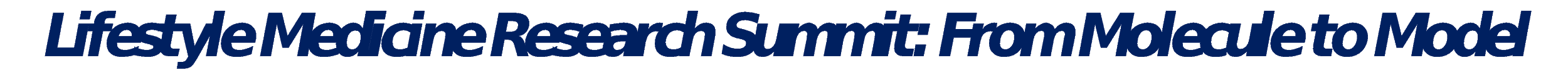 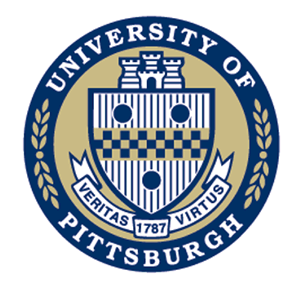 Cardiovascular Disease
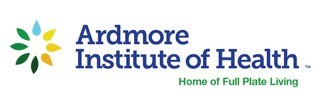 Identification of risk factors (e.g., Framingham) and means of modifying them (e.g., DASH)
Clinical trials testing dietary interventions (PREDIMED)
Reversibility (Lifestyle Heart Trial, Esselstyn studies) 
Dyslipidemia + inflammation
Research priorities: 
Translational studies in children
Counter disinformation efforts
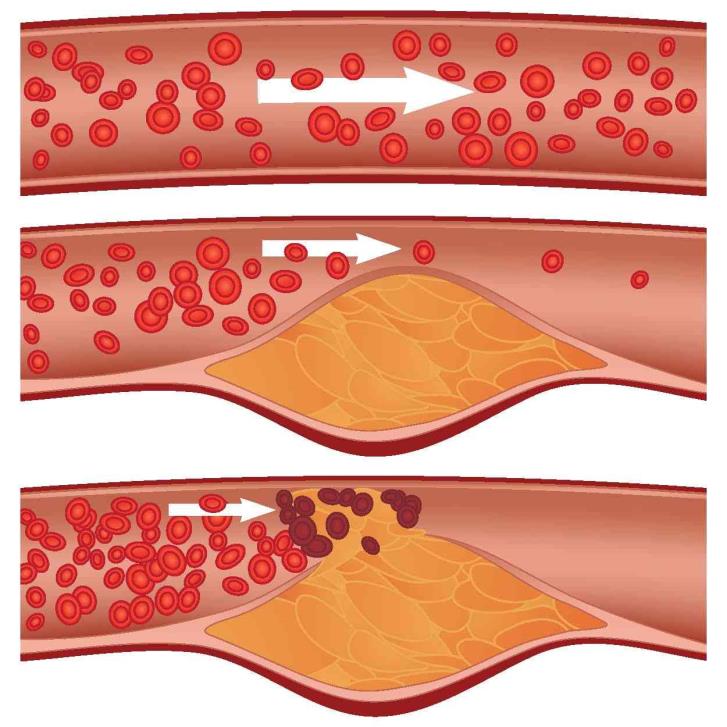 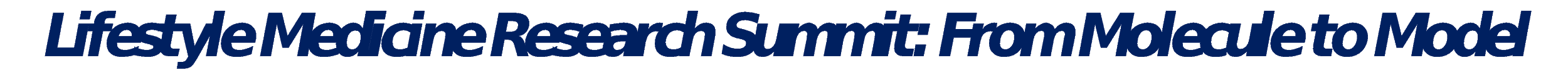 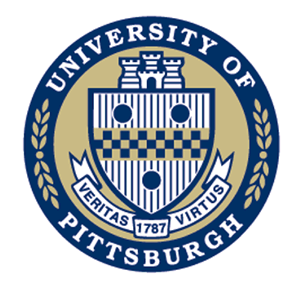 Cancer Prevention & Survival
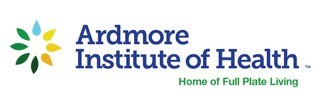 Identification of risk factors (NHS, EPIC, AICR/WCRF, WHO)
Gastrointestinal cancers (e.g., colorectal)
Hormonal cancers (e.g., breast, prostate)
Clinical trials for prevention (WHI) 
Clinical trials for post-diagnosis (WINS, WHEL, Ornish)
Research priorities: 
Prevention & survival studies (e.g., diet + exercise)
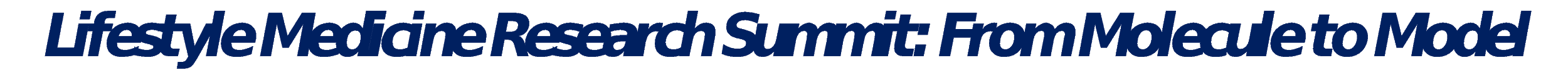 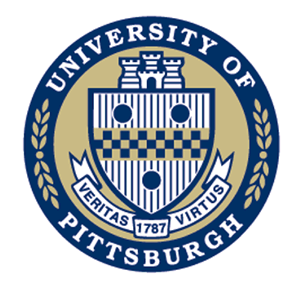 Diabetes
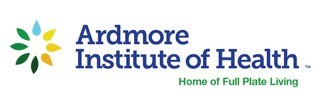 Type 2:
Epidemiology: diet patterns (AHS-2, NHS)
Pathology: Lipids in muscle and liver 
Intervention trials with plant-based diets
Research needs: Translation, complication prevention
Type 1: 
Prevention: Dairy proteins? 
Research priorities: Prevention and management
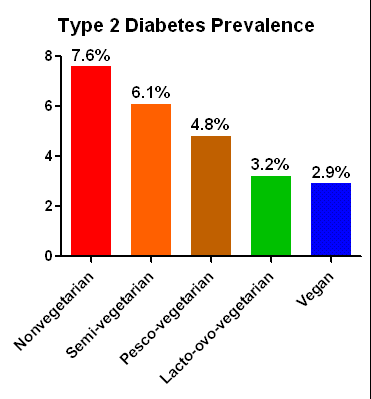 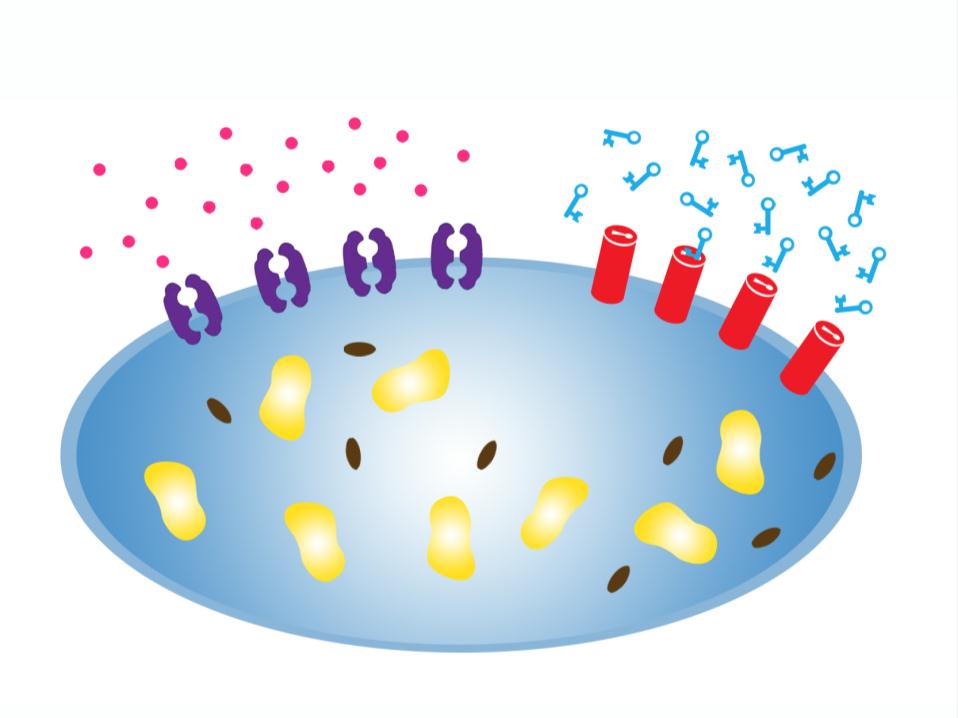 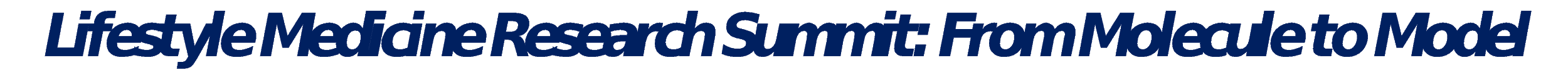 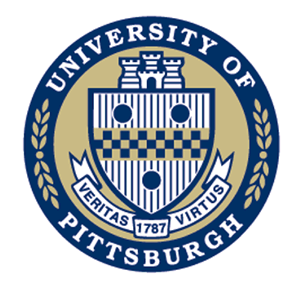 Autoimmune Conditions
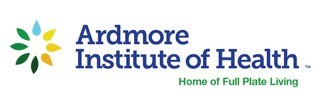 Rheumatoid Arthritis
Type 1 diabetes
Psoriasis 
Multiple sclerosis 
Thyroid conditions
Asthma
Sjogren’s disease
Abundant case histories.
Limited trials with plant-based diets. 
Research priorities: large trials with strong interventions.
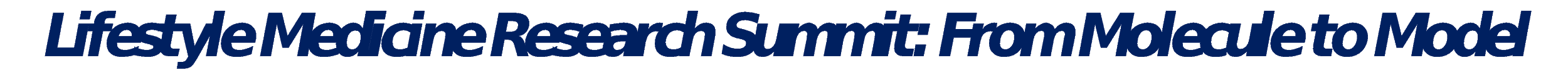 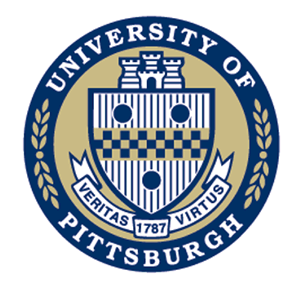 Hormonal Conditions
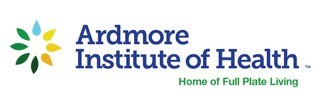 Fat ↑estrogens;  fiber ↓ estrogens
The result is cramps, endometriosis, fibroids, infertility, 
hormone-related cancers. 
Thyroid disease: iodine, antibodies.
Research needs: Intervention trials
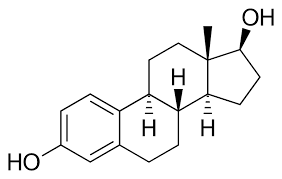 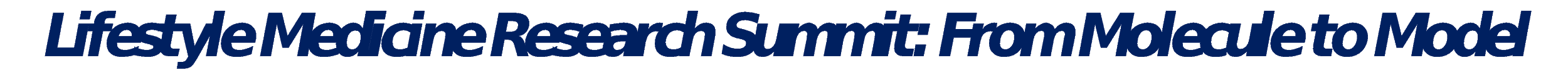 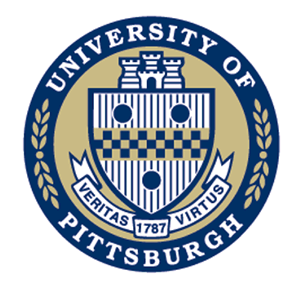 Brain Health
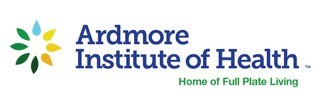 Alzheimer’s disease:
Observational studies → clinical trials: 
	CHAP: ↓saturated fat, ↑vegetables, fruits, vitamin E 
	MIND Trial, 3y study with weight-reducing diets 
	PMRI 40-week study, plant-based diet for early AD
	More trials needed 
Mood disorders: more clinical trials needed.
Attention-deficit disorder:  more clinical trials needed.
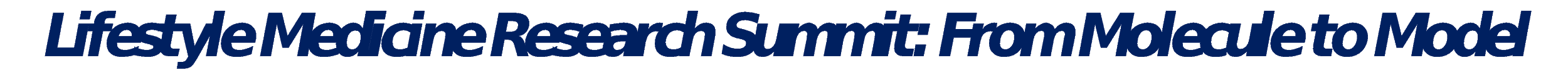 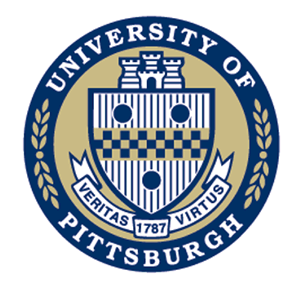 Research Priorities
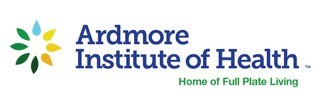 Causes, not drug targets (risks, cost, chronicity) 
Strong interventions and good controls (not like WHI or WHEL)
Communities, especially children 
Human biology
Beware industry-funded studies
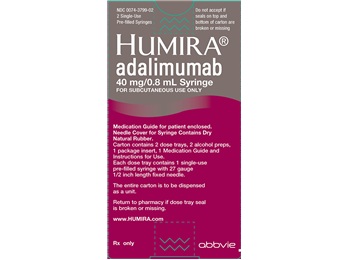 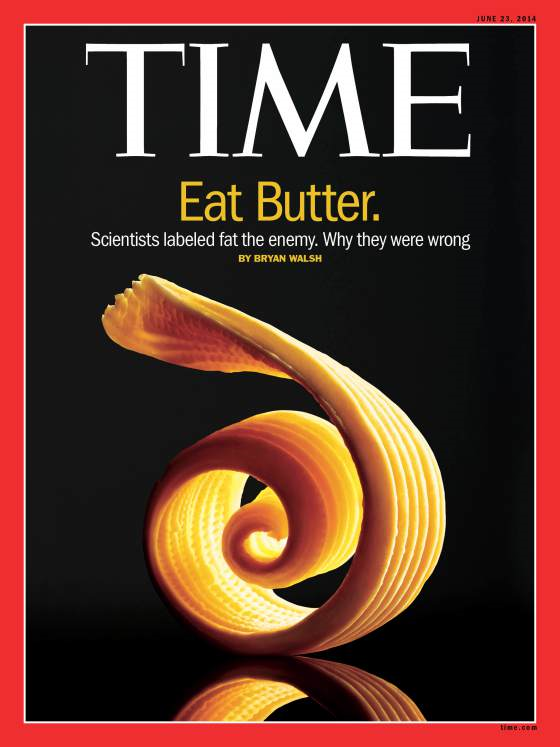 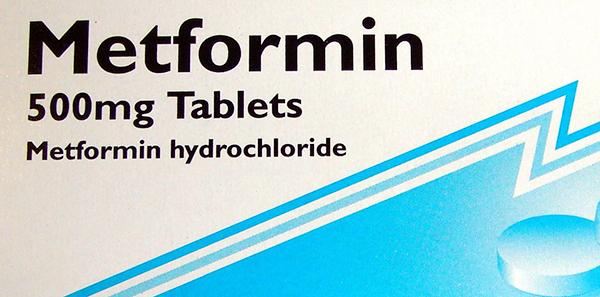 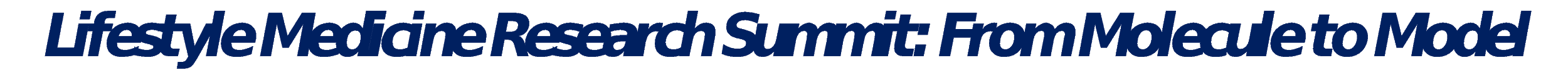 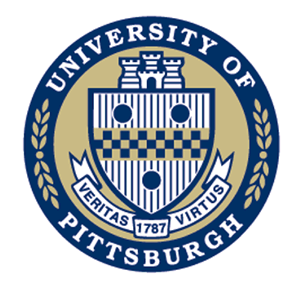 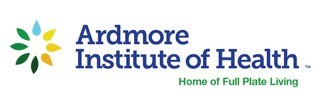 Thank you!
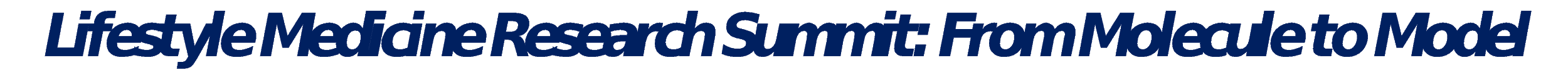 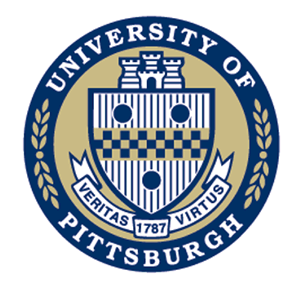 Nutrition Overview & Prioritized Research
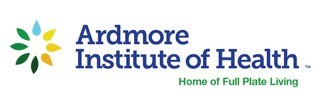 Panel Discussion: 

Neal Barnard, Frank Hu, Wayne Dysinger, Kim Williams
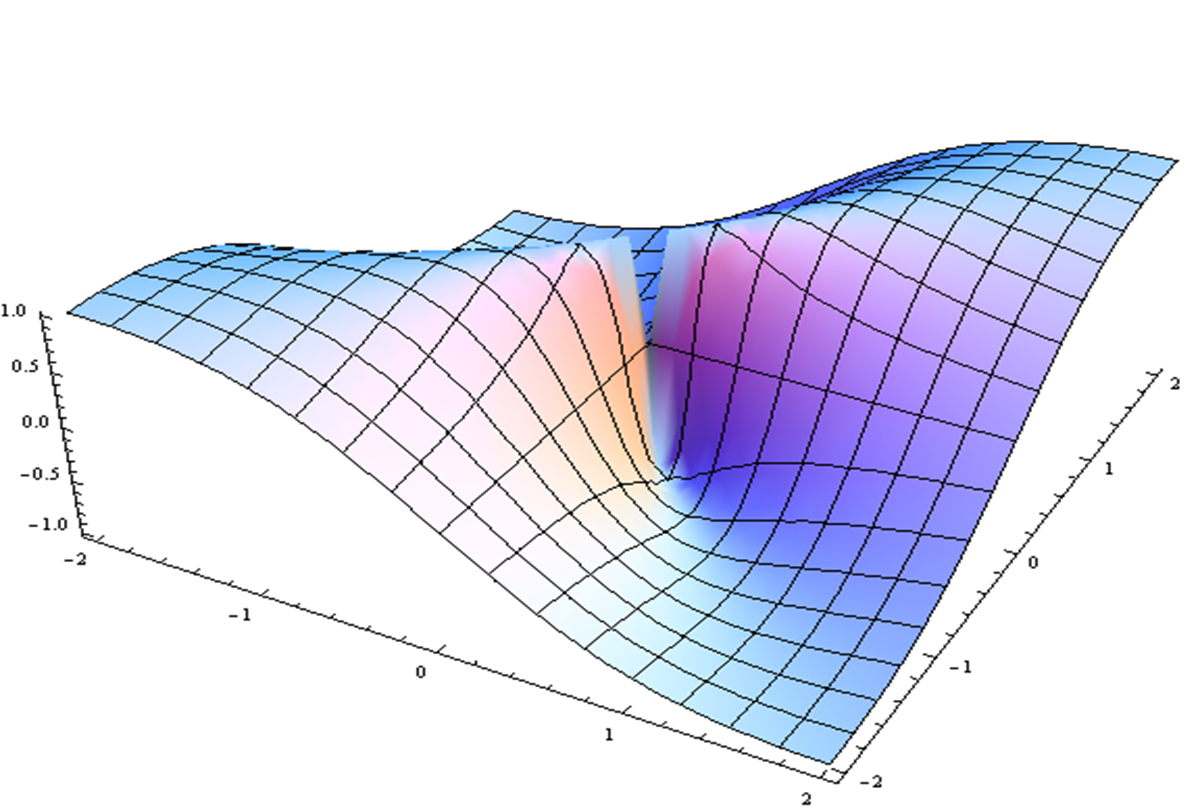 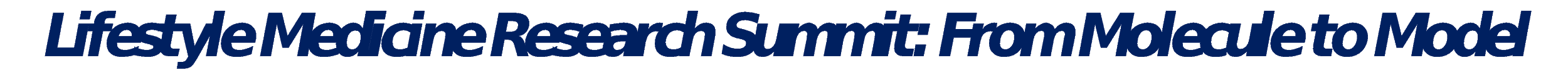 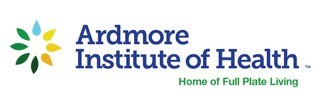 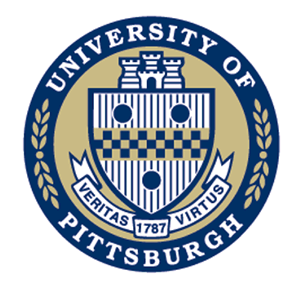 Nutrition Considerations
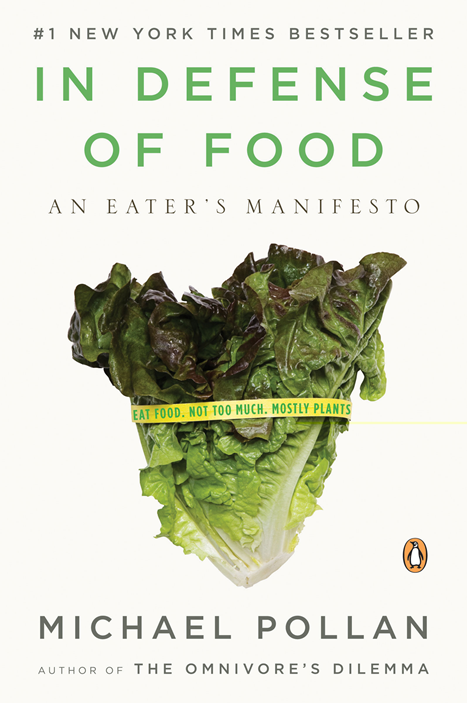 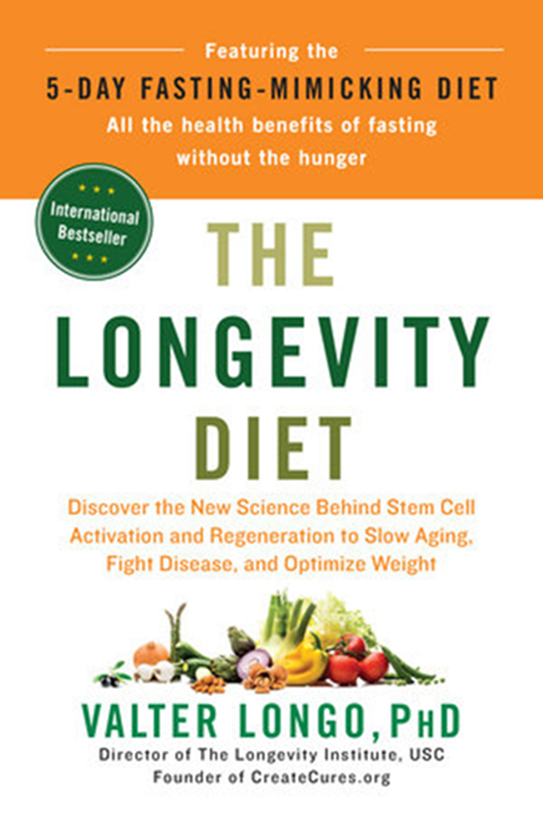 Eat (Whole) Food, Not Too Much, Mostly Plants
	- Hall et al, Ultra-Processed Diets Cause Extra Calorie 	  Intake and Excess Weight Gain.  Cell Metabolism. 7/2019.
	- Longo. The Longevity Diet.  Penguin Press.  2018.

Lifestyle Medicine and Renal Disease
	- Clegg & Gallant, Plant Based Diets in CKD. CJASN. 1/2019.
	- Kim et al, Plant Based Diets and Incident Chronic Kidney  	  Disease and Kidney Function.  CJASN. 5/2019.
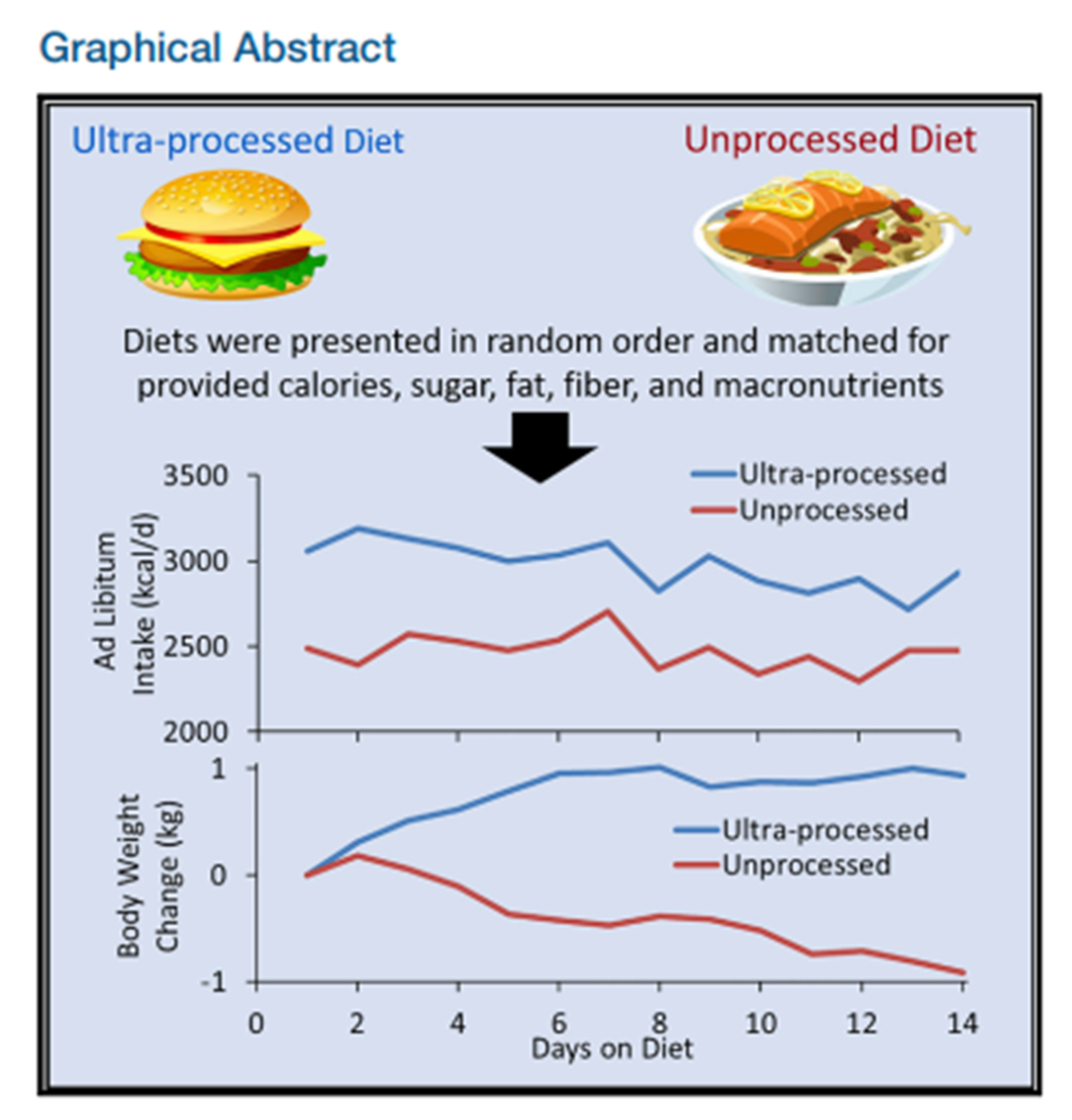 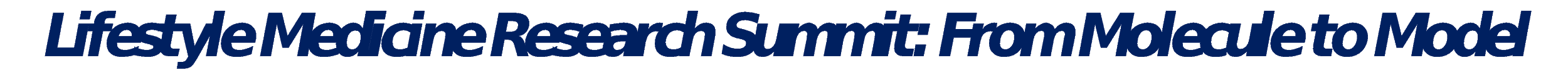